Hoofdstuk 7
Hoe werkten we vroeger? 
En hoe werken we in de toekomst?
Hoofdstuk 7 Arbeidsverdeling
Arbeidsverdeling: de manier waarop het werk verdeeld is.





Industriële Revolutie: periode tussen 1800 en 1900 waarin er op het gebied van werk veel veranderde. Industrie en werken in fabrieken werd belangrijker.
> Vraag: kwam er meer of minder arbeidsverdeling door de Industriële Revolutie?
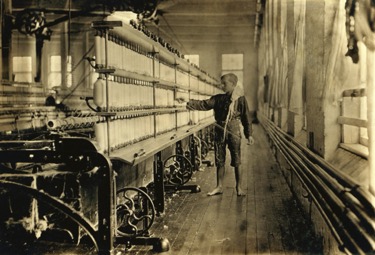 www.maatschappij-kunde.nl
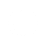 [Speaker Notes: Antwoord: meer. Het maken van een product werd in veel kleine stapjes opgedeeld. Iedereen was voor een andere stap verantwoordelijk. Hierdoor werd het werk]
Hoofdstuk 7 Verzorgingsstaat
Verzorgingsstaat: een samenleving waarin de overheid zorgt dat alle mensen in hun basisbehoeften kunnen voorzien.
Voorbeelden: 
Kinderwetje van Van Houten
8-urige werkdag
Recht op vakantie
Recht op pensioen.
www.maatschappij-kunde.nl
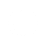 Hoofdstuk 7 Werk in de toekomst
Er zijn 3 ontwikkelingen bij het werk in de toekomst:





Ook de rol van de overheid verandert:
Participatiesamenleving: samenleving waarin burgers meer verantwoordelijkheid nemen voor elkaars welzijn.
www.maatschappij-kunde.nl
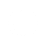 Hoofdstuk 7 Overig materiaal
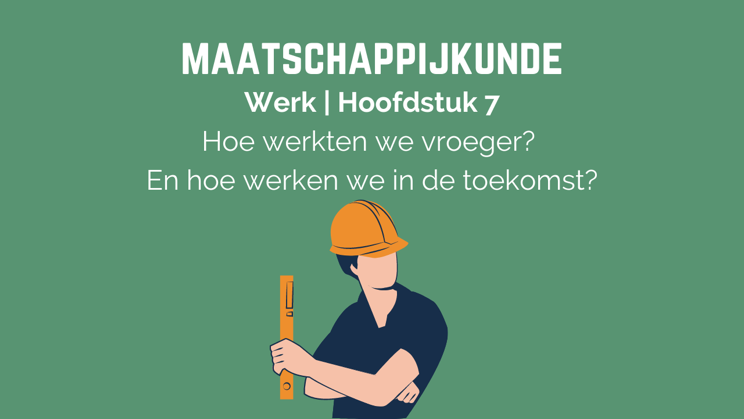 YouTube:





Extra materiaal op maatschappij-kunde.nl

Quiz over hoofdstuk 7
www.maatschappij-kunde.nl
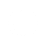 Doelen hoofdstuk 7
Ik kan herkennen wat arbeidsverdeling is.
 Ik kan aangeven hoe werk vroeger anders was dan nu.
 Ik kan 3 ontwikkelingen noemen en herkennen die werk in de toekomst zullen veranderen.
 Ik kan kenmerken van een participatiesamenleving noemen en herkennen.
www.maatschappij-kunde.nl
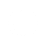